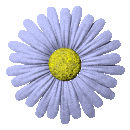 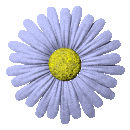 Звук «Э»(часть 1)
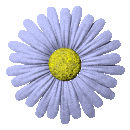 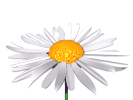 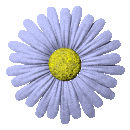 Просекова Т.Н.
Запомни и повтори:
Эмиль, Элла, Эдик, Элеонора, Эмма.
Сколько имён девочек, сколько имён мальчиков?
Чьё имя на первом месте? А на последнем?
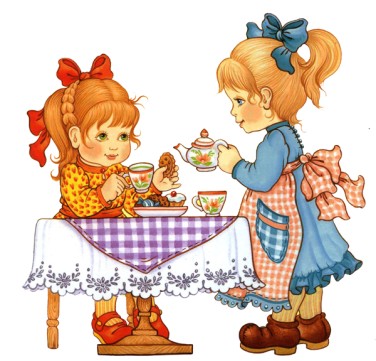 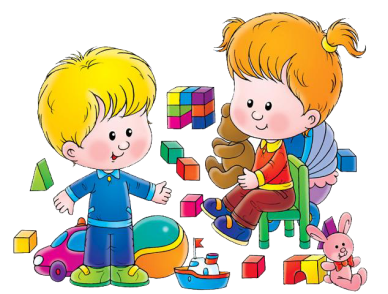 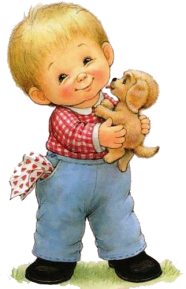 Просекова Т.Н.
Помоги Эдику найти лишнее слово:
Эмма, Эдик, этаж, Эмиль.
Какое слово лишнее и почему?
Повтори лишнее слово и назови первый звук.
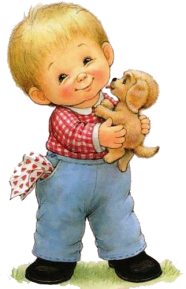 Просекова Т.Н.
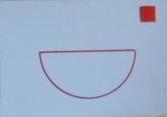 Артикуляция звука.
Покажи перед зеркалом, как правильно произносить звук [э]:
рот открыт; нижняя челюсть опущена вниз;
 губки в улыбке;
 широкий кончик языка касается нижних зубов, спинка языка приподнята.
Характеристика звука: гласный, так как зубы и губы не мешают свободному прохождению воздуха.
Просекова Т.Н.
Отгадай и выучи:
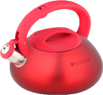 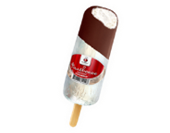 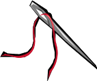 Просекова Т.Н.
Определи место [э]  в словах: эскимо, алоэ.
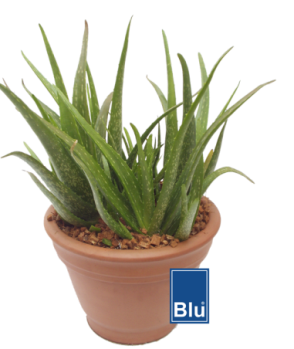 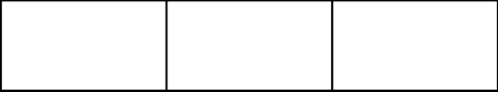 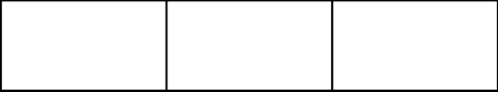 Просекова Т.Н.
Сосчитай этажи в доме.
Считай так: один этаж, два этажа… пять этажей.
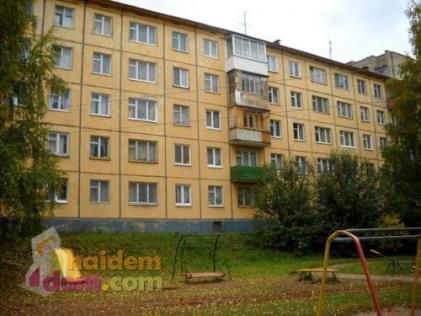 Просекова Т.Н.
Повтори и продолжи: у дома 1 этаж – дом одноэтажный, а если у дома – 2 , 3, 4, 5 этажей?А какой дом у тебя?
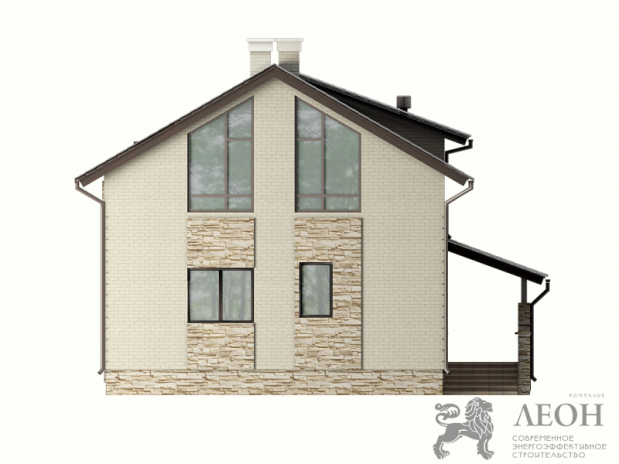 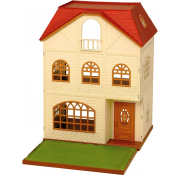 Просекова Т.Н.
Придумай предложение по картинкам.
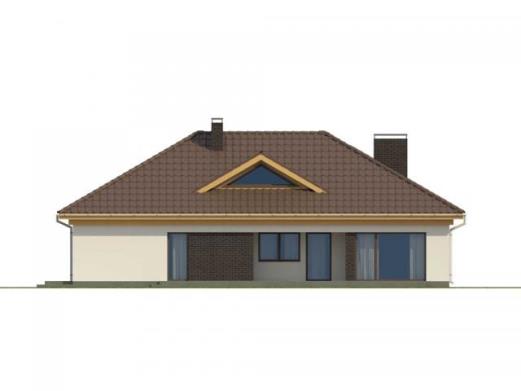 Просекова Т.Н.
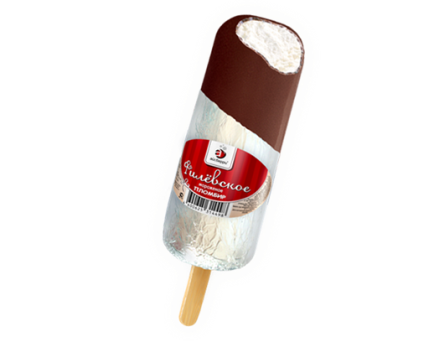 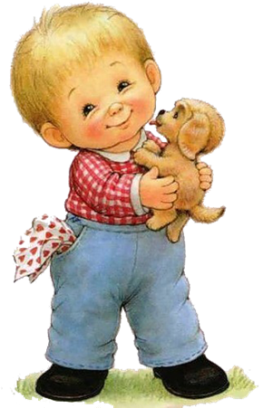 Просекова Т.Н.
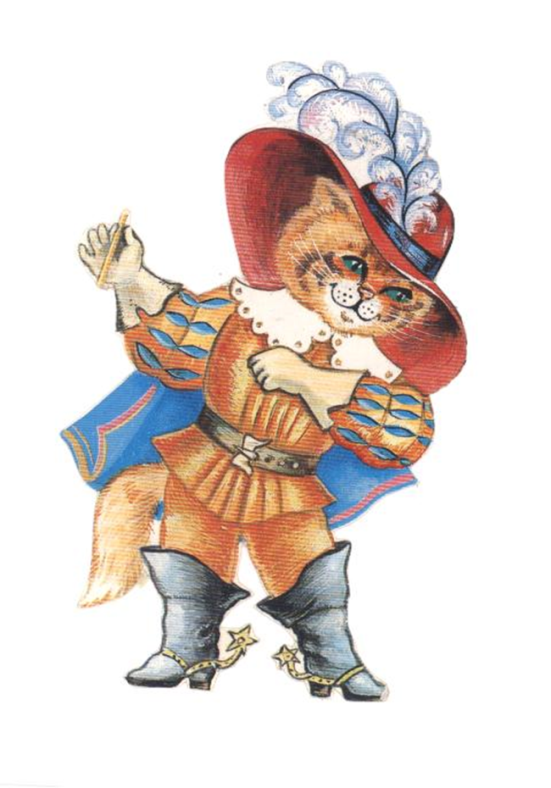 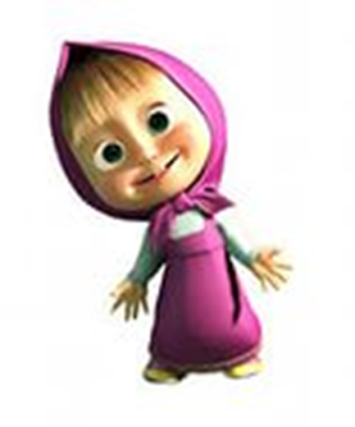 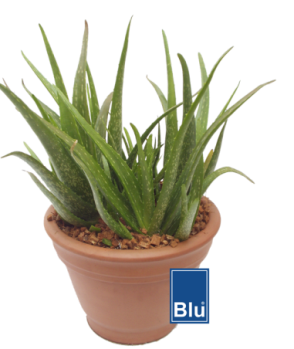 Просекова Т.Н.
Повтори и продолжи:
Слов на «э» я много знаю.
Слушайте – я называю.
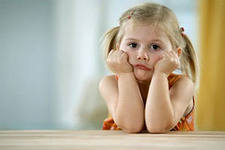 Просекова Т.Н.
Молодец!
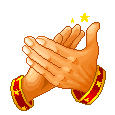 Просекова Т.Н.